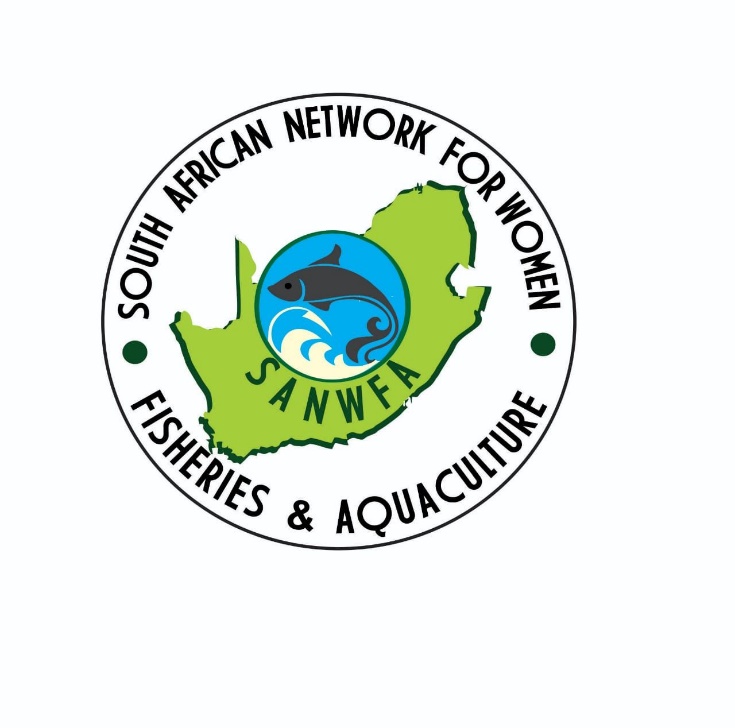 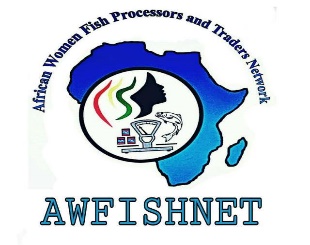 Southern Region AWFISHNET
Mme Mashebane Thosago 
                            President: South Africa chapter                                                                                                     
                             Contact details: +27630529295
Oceans20 South Africa Inception Meeting for Stakeholders

					Mpumalanga, South Africa
 					28 May 2025
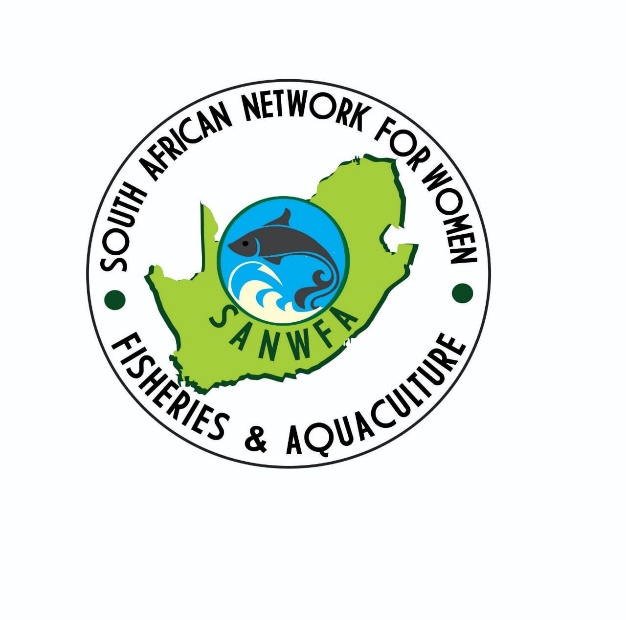 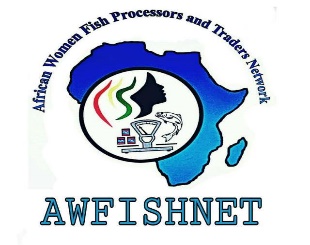 About Southern Region
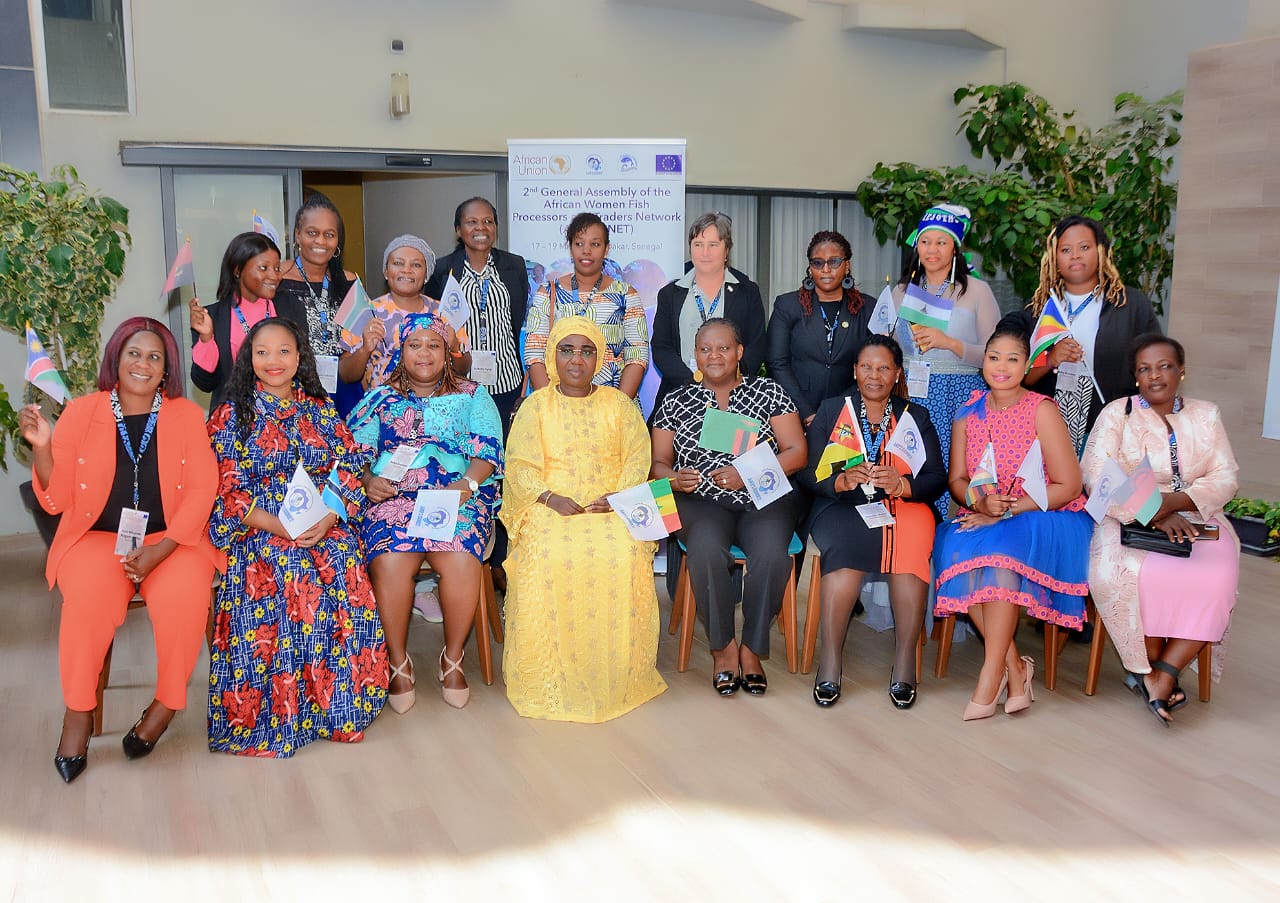 There are 10 countries affiliated
South Africa
Zambia
Zimbabwe
Mozambique 
Eswatini
Angola
Namibia 
Malawi
Lesotho 
Botswana 
Four have launched country chapters and the rest have organized groups; Two to launch 
Five have both inland and coastal SSF and aquaculture activities
Female and youth do participate in both sectors
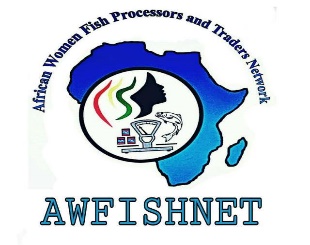 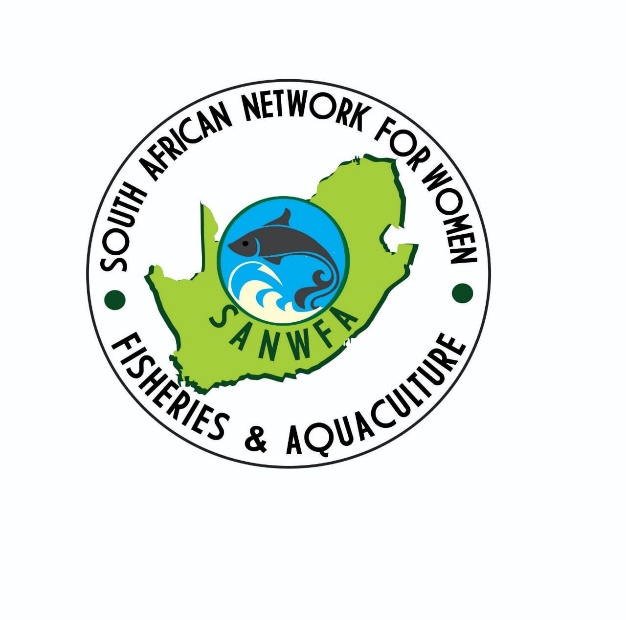 About Southern Region SSF
Main activities; - beach cast seaweed collections 
                         - concession Right holders (marine species e.g crayfish, seaweed harvesting 
                         - small scale aquaculture 
                         - dam and river subsistence fishing
                         - Community outreach; online
                         - Information sharing; AU-IBAR ecosystem
                         - Capacity building
                         - Resources mobilization

		 

Participation; - Legislation development, committee members
                      - Research groups 
                      - Government-led fisheries and aquaculture gathering
                      - Women, fisheries and Aquaculture celebration events
                      - Formalization of networks and collaborations; MOU’s in place
                      - SMEs and Co-ops incorporations and meeting as observers
                      - Participation in projects implemented by government and knowledge institutions, e.g Fish4She
                      - Trainings; physical and online
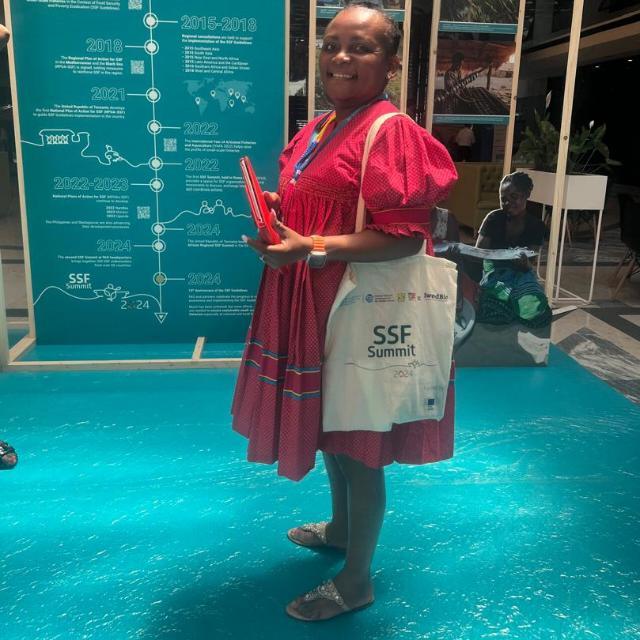 Challenges


Fragmented and/ or non-inclusive legislation
Little recognition and support for women participants
Lack of strategies to transform for women and youth participation 
Little support for registrations 
No operational funding; few members carry the burden with their personal funds
Lack of funding to help women 
construct more ponds
 attend physical trainings and exchange programs (especially for project implementation)
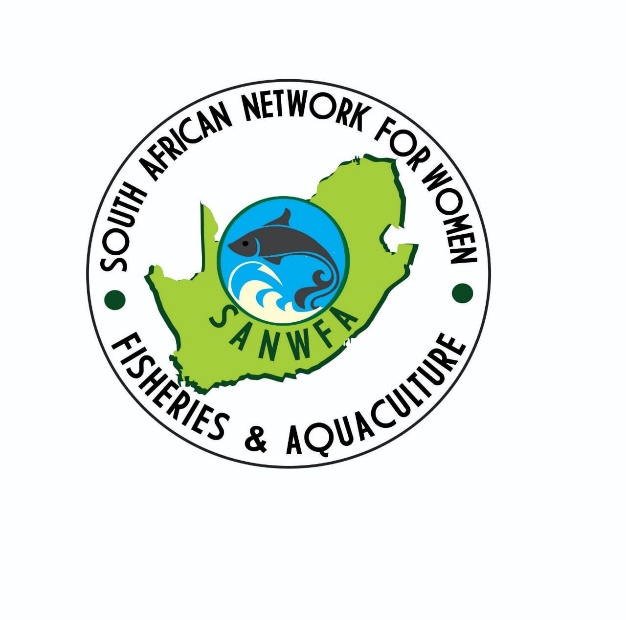 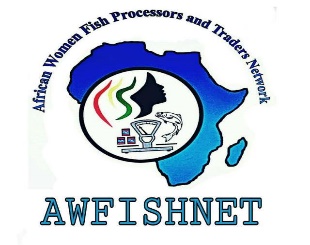 Reaching more key stakeholders to advocate for social injustices 
Inadequate infrastructure around water bodies and landing sites 
Lack of direct access to markets 
Infrastructure constraints identified but not limited to
access to products storage facilities
Processing equipment
Logistical transportation of products to local markets
Climate change constraints identified but not limited to 
Scientific information to assist with planning and implementation 
 Drought and floods contingency plans or responses
Climate smart approaches and tools
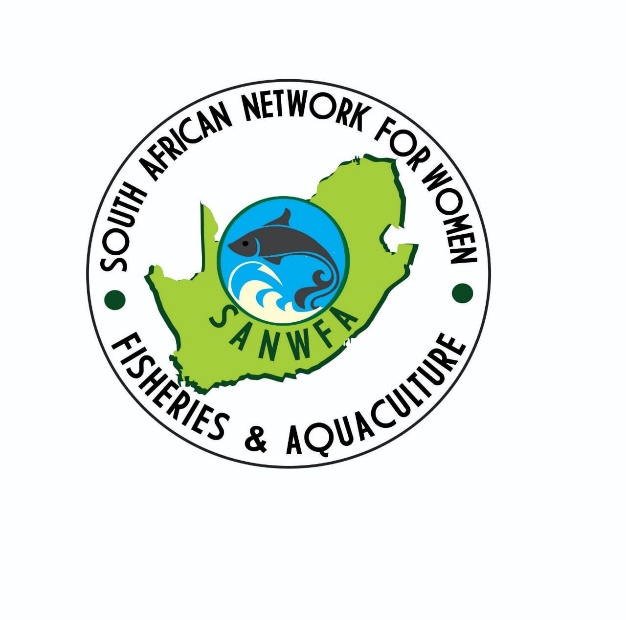 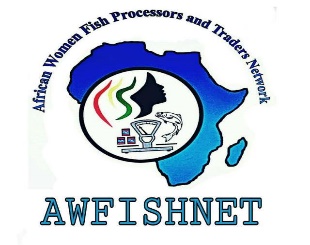 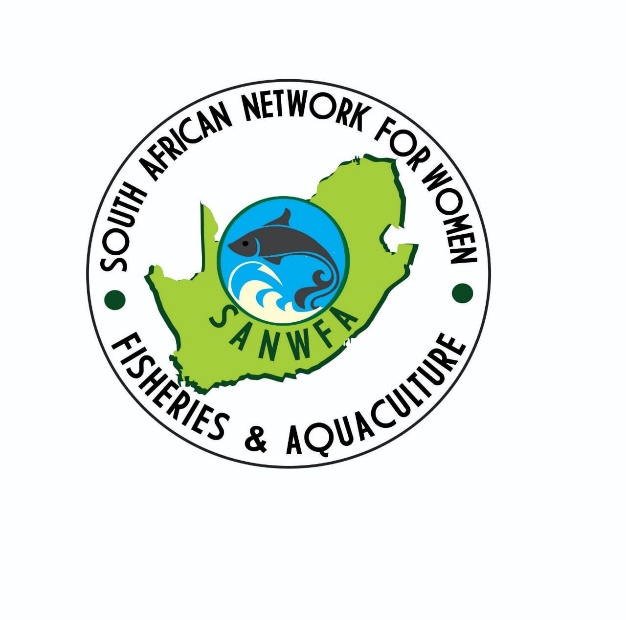 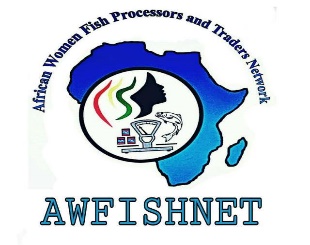 Challenges

 More specific gender Inequality and Discrimination
Women are often excluded from the process of deep-sea fishing due to perceived vulnerabilities in handling the inherent risks of offshore fishing.
 are instead relegated to gathering fish near the shore or focusing on processing and trading.
Market buyers tend to undervalue the work of women, perceiving them as less capable of capturing high-value commercial fish compared to men.
Lack the necessary resources, such as appropriate fishing nets and small boats (like canoes).
Limited Access to Resources and Financial Support
During government-mandated fishing bans, women struggle to find alternative means of survival.
They frequently face challenges in accessing credit, technology, and adequate fishing equipment due to the absence of material guarantees, such as land or boat ownership, restricting their ability to grow or improve their businesses.
Encounter difficulties in negotiating fair prices for their products, as buyers tend to dominate price-setting decisions.
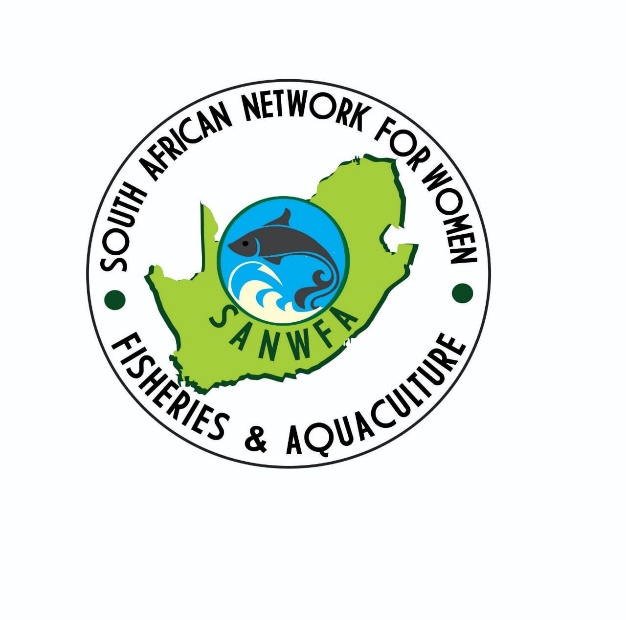 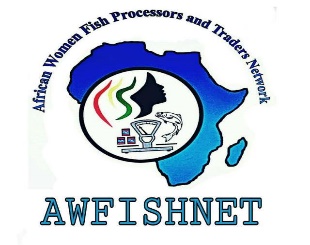 Challenges cont…


 Namibia specific but applicable to most rural Southern areas

 Not Enough Water
 Many inland areas don't get much rain, so there's not enough water in rivers and lakes. This means fewer fish. 
 Fish Going to Waste: When they catch fish, it often spoils because there's no electricity for fridges. So, a lot of the fish gets thrown away.
Achievements and 
Opportunities 
 New legislation being developed
 Recognition and support of AWFISHNET by AU; country adaptation 
 Country chapters in progress to be registered
 Training initiatives increasing; with focus on women and youth participation
 Focused leadership programmes 
 Collaborations regionally and internationally 
Dam stocking e.g in 2024, Zimbabwe stocked over 300tonnes fingerlings were stocked in various dams
Women contribution to the workforce through programs like Fish4she and drives to remove them from toxic environments
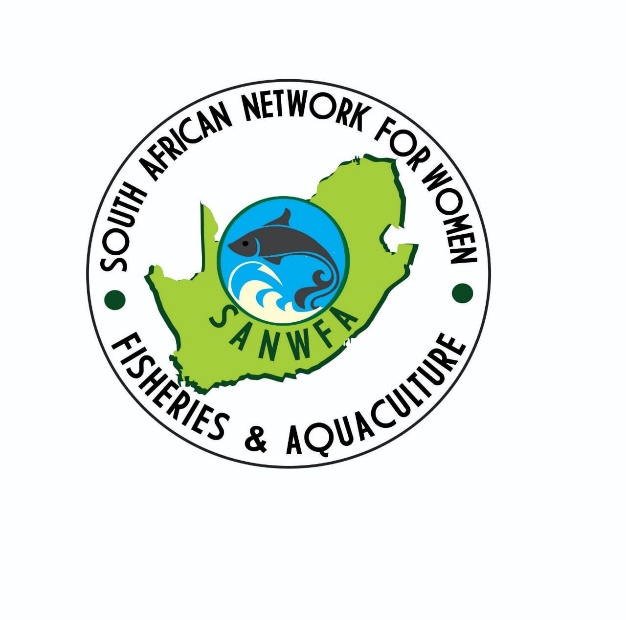 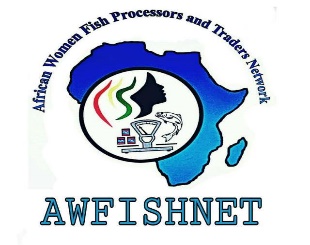 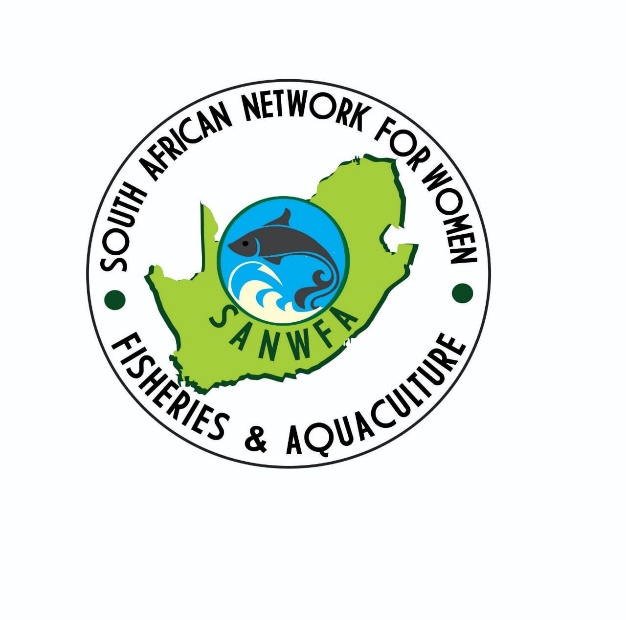 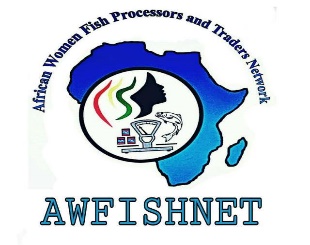 Achievements and Opportunities
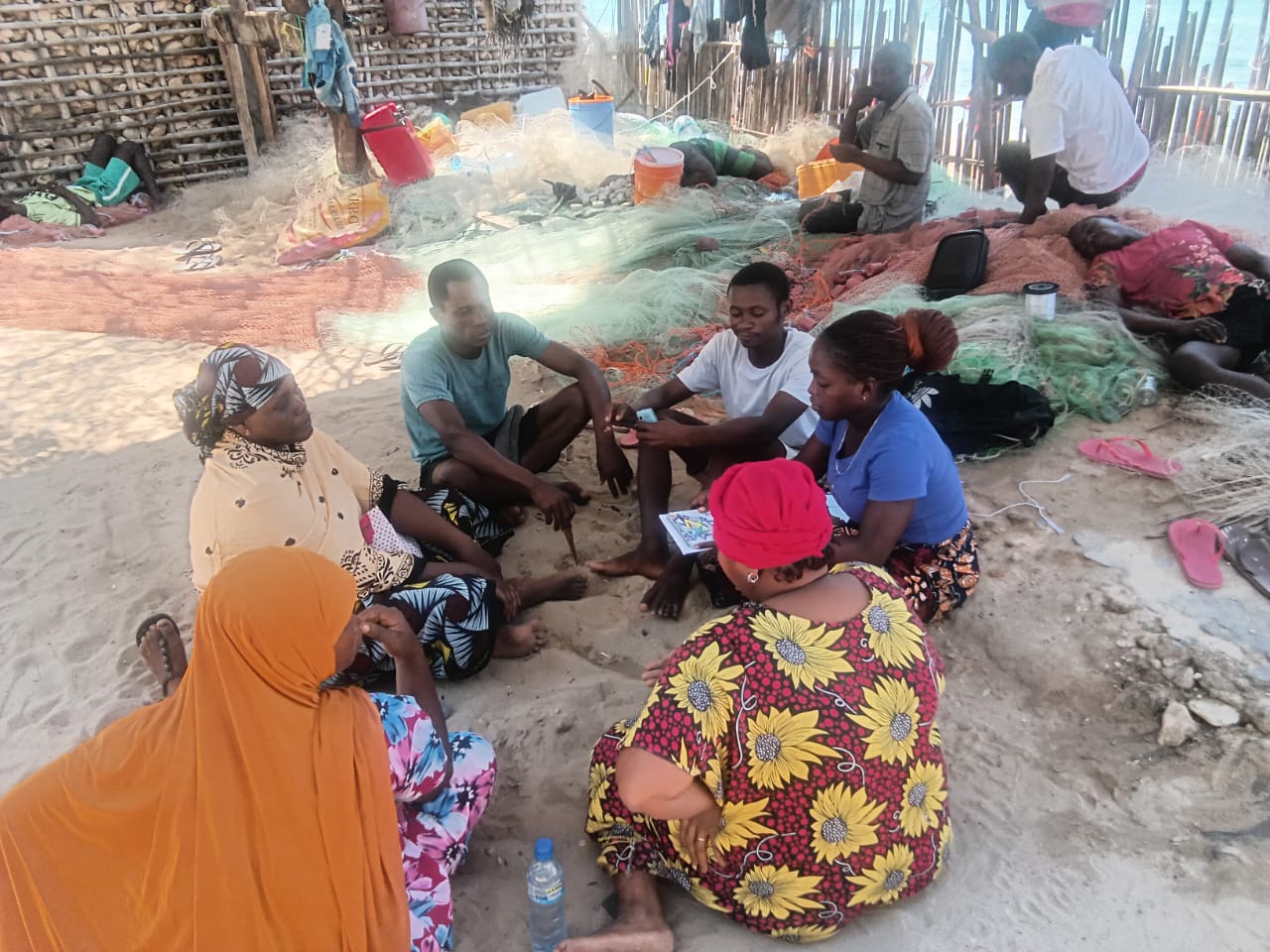 Registering small-scale fishers, a new approach being used by ADPP to transfer capacity: An established fisher, works with smaller-scale fishers to facilitate access to resources and improve quantity due to unity in numbers. Ruela, Cabo Delgado province.
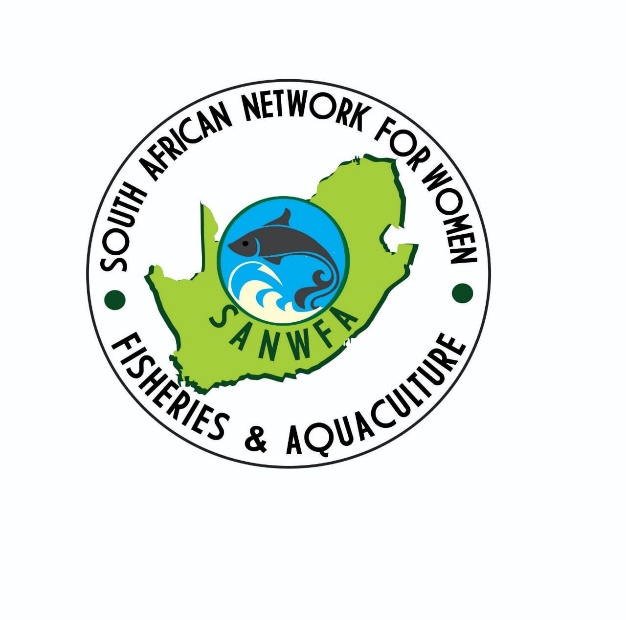 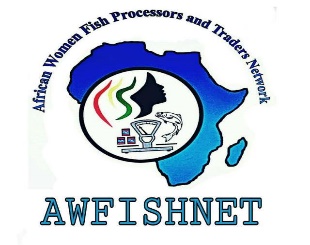 Achievements and Opportunities
AWFISHNET Malawi chapter has partnered with CDF Canada in the IAAM Project (Integrated Aquaculture - Agriculture to combat food insecurity in Malawi)
In this project AWFISHNET will implement a number of activities including:
Building capacity of co-operatives and SMEs for value addition in fish value chains, including product quality, food safety, packaging etc.
Implement branding and marketing strategy and food safety protocols for value-added fish products for commercialization
Develop best practices on food nutrition and the production of fish-crop based nutrition products for household consumption
AWFISHNET Malawi is partnering with GIZ as beneficiaries in the Sustainable Aquatic Foods (SAF PROJECT)
Activities in this project will include:
Capacity building of the Executive Members
Exchange programs
Business management skills/Business plan
Proposal designing and writing
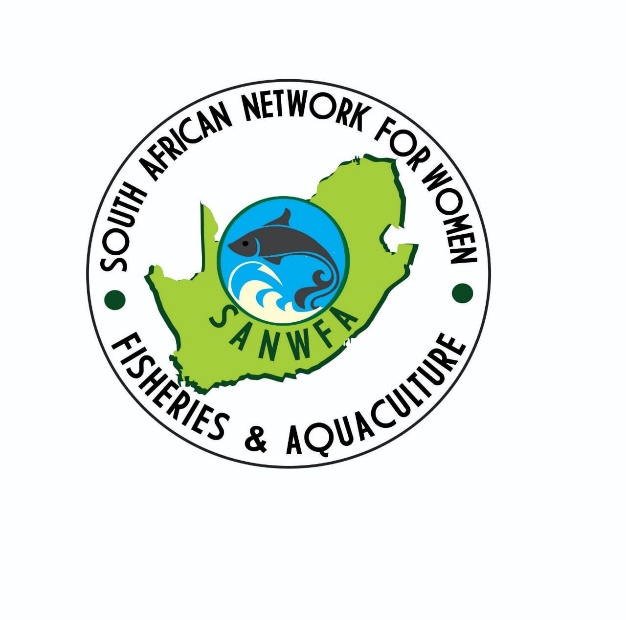 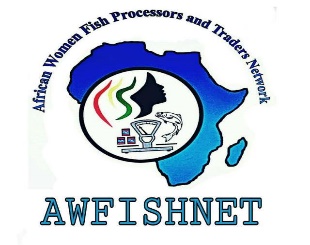 Registrations and memberships

As of September 2024, AWFISHNETO  registered. However, we are still awaiting the formal certificate of registration. 
Successfully recruited 26 members 
Green light to officially launch the Botswana Chapter of AWFISHNET. We are now only awaiting a confirmed launch date from AU-IBAR to proceed with the event
Partnered with Iowa University USA by engaging one of their students, who is currently interning with AWFISHNETO
SANWFA has 200 members
NAMFISHNET to date has 100 members
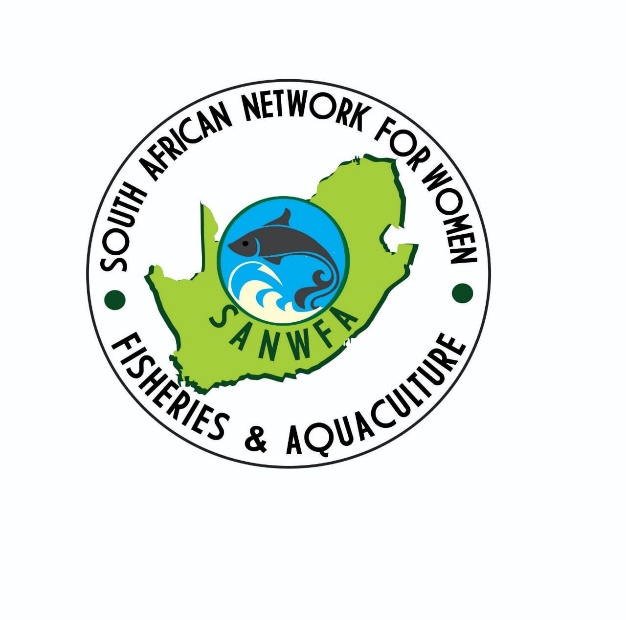 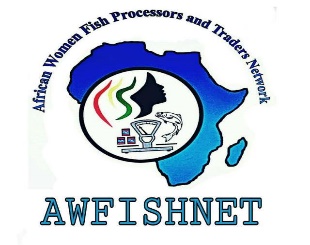 Areas of needed support


Advocacy to governments for Country Chapters to be included in projects where local women are being supported 
Inclusion of more women in organizational gatherings to capacitate more
Linkages with robust organisations that have market access platforms 
Information sharing on fellow country projects to avoid duplication and resource wastages
     Assistance in establishing common use storage facilities
     Assistance with establishment of Processing equipment (Common project in countries of need)
     Linkanges and facilitation of affordable logistical transportation services
     Support for policy implementation and monitoring advocacy
Assistance in developing climate – resilient strategies
Assistance in accessing climate change scientific information, trainings, workshops and support
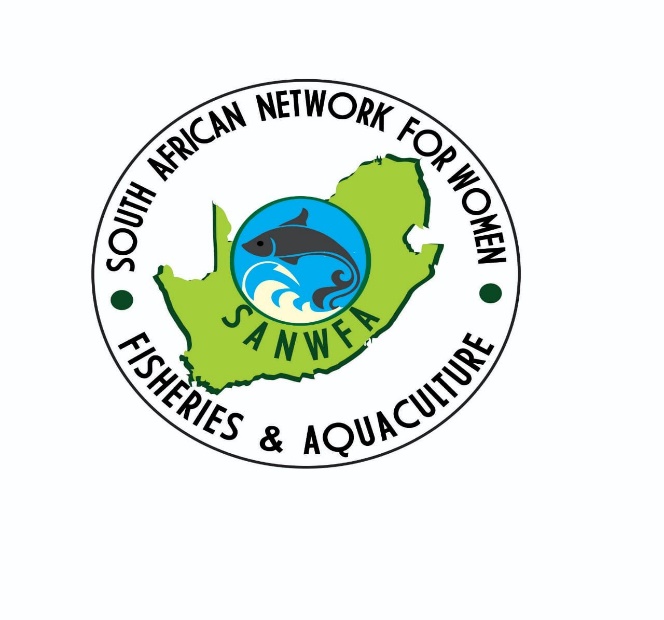 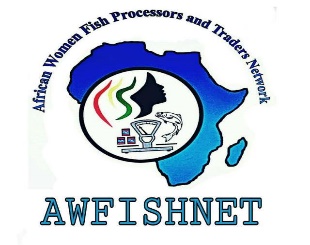 Areas of needed support

General  Trainings
Advocacy, outreach programmes and recruitment 
Business skills
Facilitator/ Moderator/ Assesor
Marketing
Negotiation 
Train the trainer